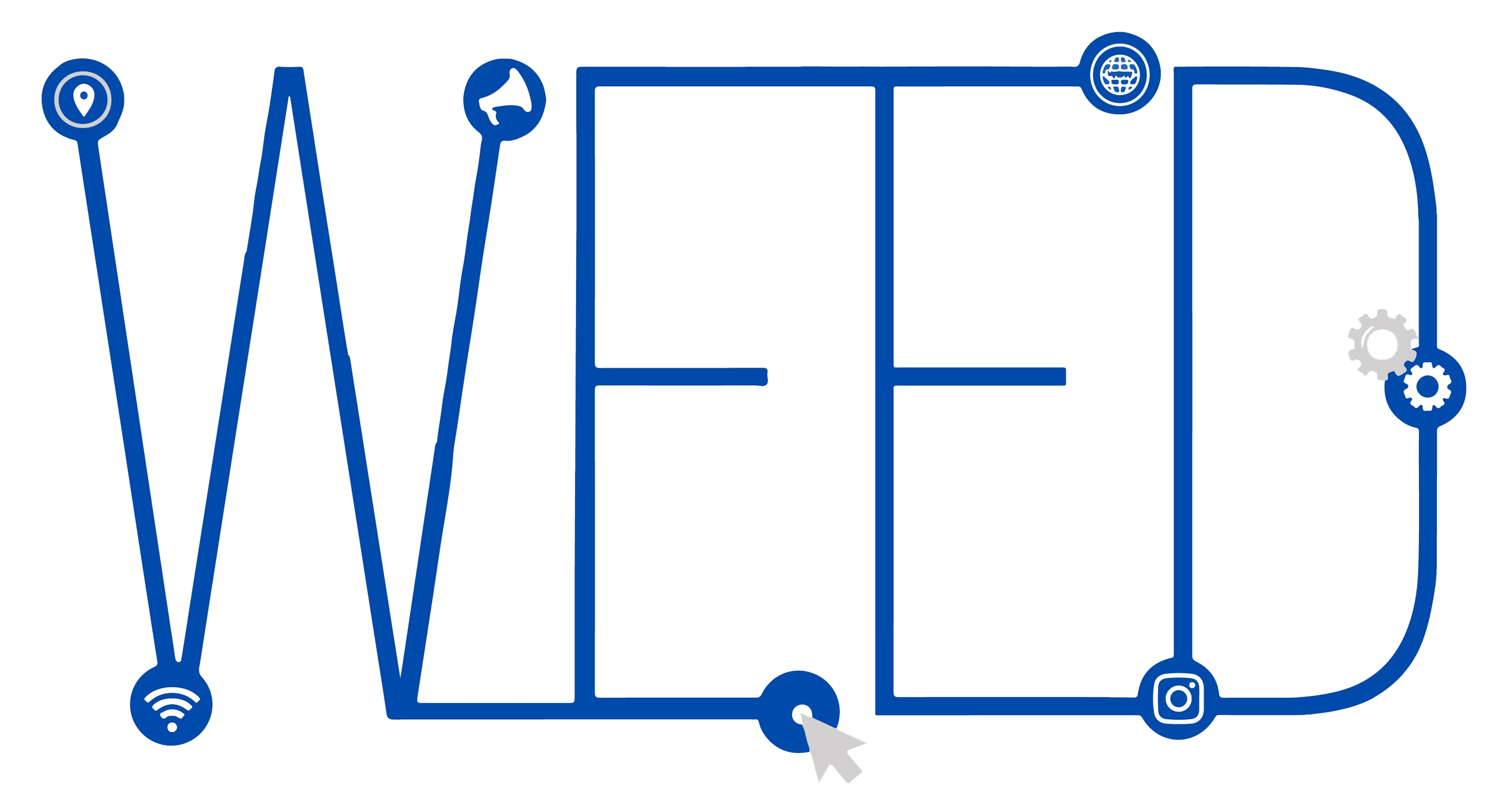 III Workshop de Enseñanza en Escenarios Digitales 2024
Institución:
Autor: 
Sede:
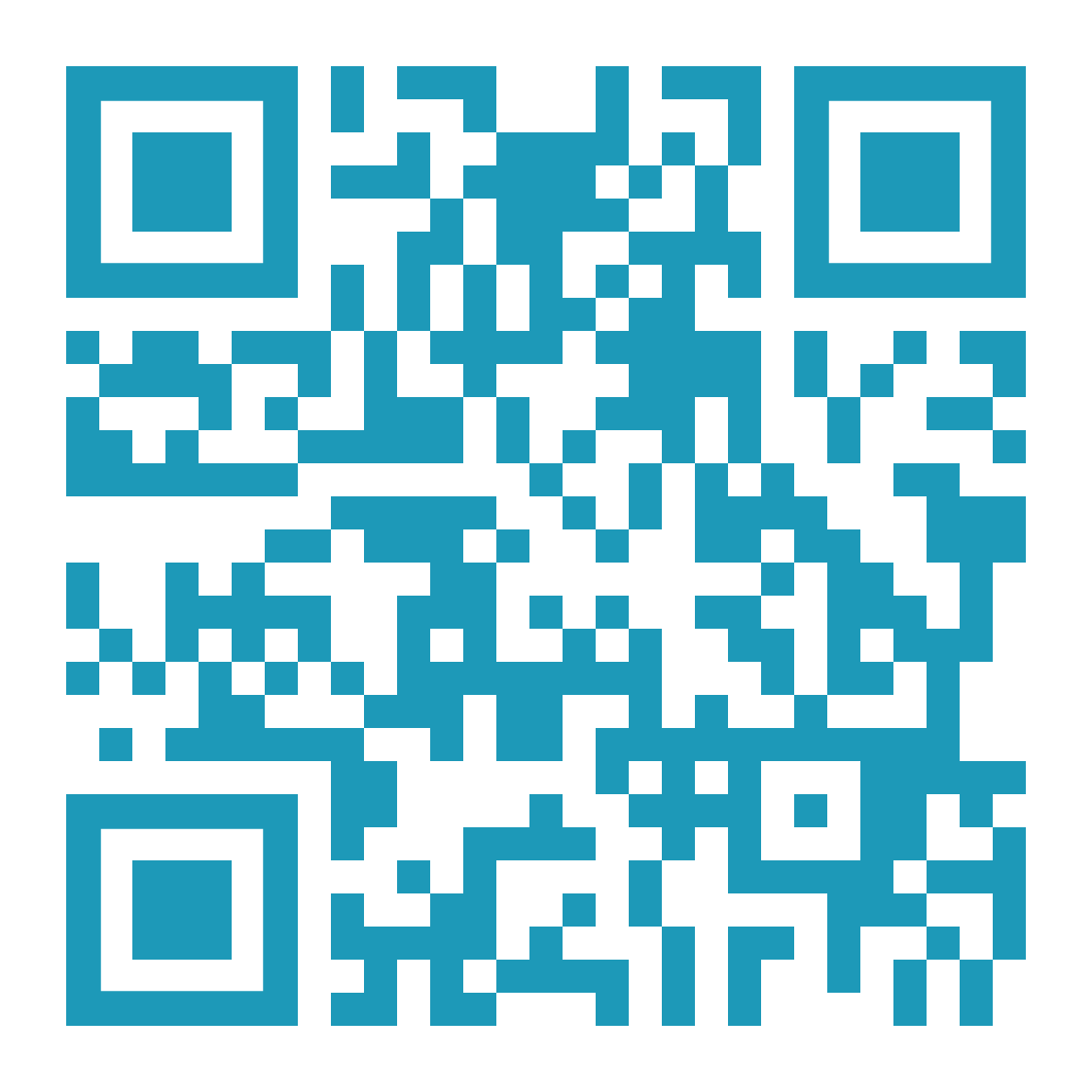 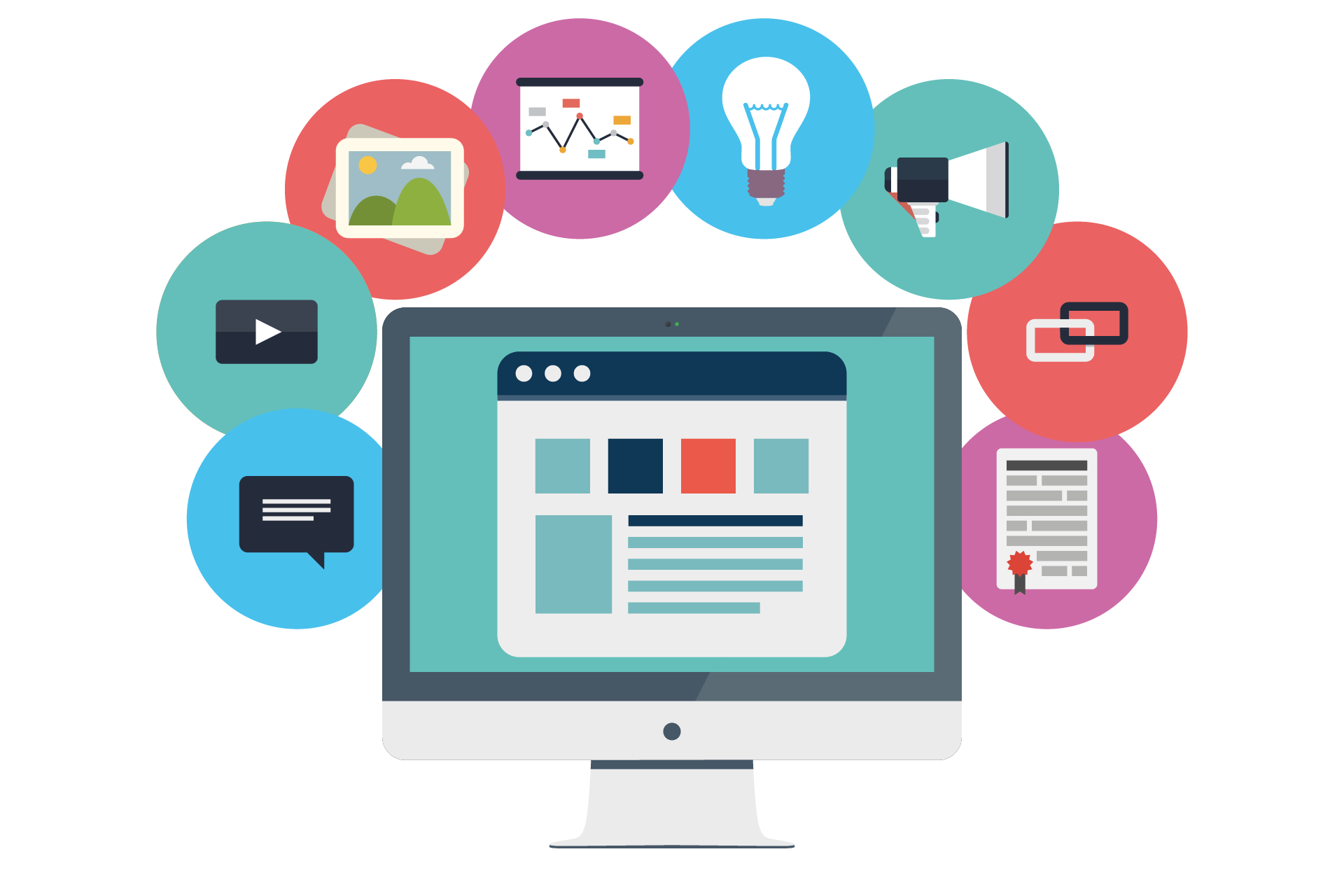 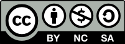 Imagen, figura, esquema o gráfico + título y fuente.
Título del trabajo, producto o investigación presentado en el WEED
Resumen:
Aquí colocar un breve resumen del trabajo (párrafo). Respetar el tamaño de la fuente(24).
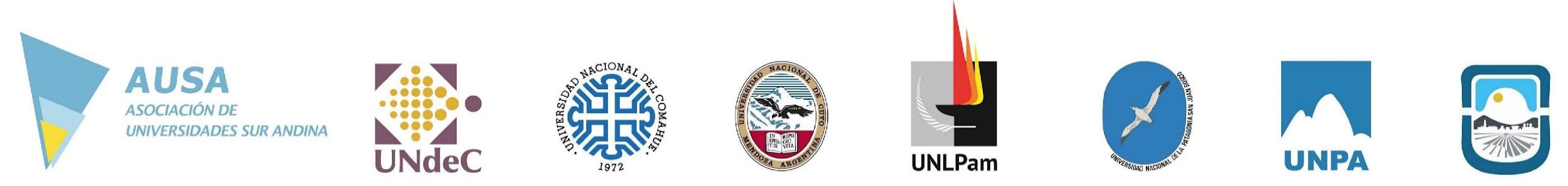